QONGOTHWANE The Click Song
A Folk Song
From: My Drum (Johannesburg, Abecedarius Books, 1988)
Xhosa
Igqira lendlela nguqo ngqothwane
Seqabele gqi thapha bathi nguqo ngqothwane
English
The doctor of the road is the beetle.
He climbed past this way.
They say it is the beetle.
Oh! It is the beetle.
2
Qongqothwane is a traditional song of the Xhosa people of South Africa. It is sung at weddings to bring good fortune. In the western world it is mainly known as The Click Song, a nickname given to the song by European colonials who could not pronounce its Xhosa title, which has many click consonants in it. 
The Xhosa title literally means "knock-knock beetle", which is a popular name for various species of darkling beetles that make a distinctive knocking sound by tapping their abdomens on the ground. These beetles are believed by the Xhosa to bring good luck and rain. The song was made popular by one of South Africa’s well known artists, Miriam Makeba. 
(Notes from Wikipedia)
3
QONGOTHWANEThe Click Song
From
Barbara Meyerowitz, Jennette Copans, Tessa Welch (eds). 1988. My Drum. Johannesburg, Abecedarius Books.
© Meyerowitz B, Copans J, and Welch T
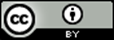